FUNDAÇÃO SERVIÇOS DE SAÚDE DE NOVA ANDRADINA
FUNSAU – NA
HOSPITAL REGIONAL NOVA ANDRADINA
FUNDAÇÃO PÚBLICA MUNICIPAL

CRIADA PELO DECRETO N. 1.015 DE 19/08/2010

CONFORME AUTORIZAÇÃO CONSTANTE DO ART. 1º DA LEI N. 886 DE 09/06/2010, COM REDAÇÃO DADA PELA LEI N. 888 DE 17/06/2010

DOTADA DE PERSONALIDADE JURIDICA DE DIREITO PRIVADO

TEM POR FINALIDADE E PRINCIPIO, O PLANEJAMENTO, A ORGANIZAÇÃO E A EXECUÇÃO DE AÇÕES DE ASSISTÊNCIA HOSPITALAR E A PRESTAÇÃO DE SERVIÇOS CORRELATOS, NO ÂMBITO DO SISTEMA ÚNICO DE SAÚDE – SUS.

GESTORA  DO HOSPITAL REGIONAL DE NOVA ANDRADINA
“DR. FRANCISCO DANTAS MANIÇOBA”
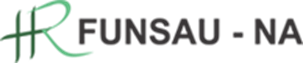 REUNIÃO MENSAL CONSELHO CURADOR FUNSAU NARELATÓRIO FINANCEIRORESTOS A RECEBER E A PAGARMÊS DEZEMBRO / 2018
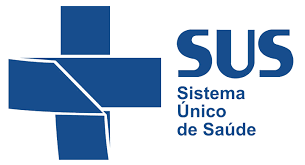 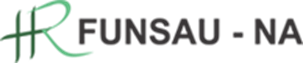 REPASSES CONTRATO DE  PRESTAÇÃO DE SERVIÇOS N. 162/2018 - MENSAL
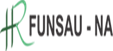 RECEBIMENTOS – RECEITAS
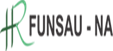 RECEITAS POR FONTES DE RECEBIMENTOS (%)R$ 2.200.490,89
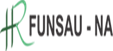 PAGAMENTOS REALIZADOS – DESPESAS
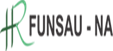 PAGAMENTOS REALIZADOS POR SETOR (%)R$ 2.355.555,54
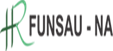 APURAÇÃO RESULTADO PRIMÁRIO (ENTRADAS – SAÍDAS)
TOTAL ENTRADAS .................. R$ 2.449.617,62    (-)     TOTAL SAÍDAS ..................... R$ 2.355.555,54

SALDO FINAL RELATÓRIO FINANCEIRO + R$ 94.062,08
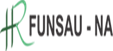 FECHAMENTO MENSAL: CONTAS A RECEBER E A PAGAR
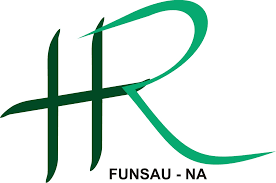 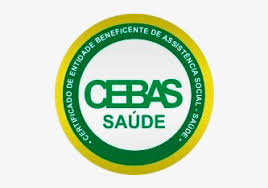